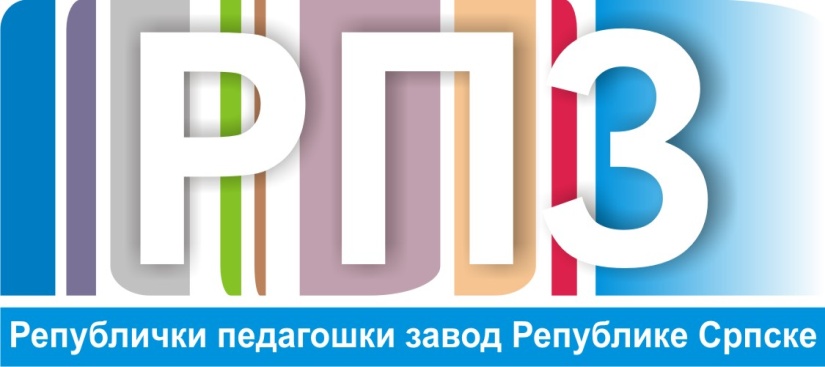 8. разред - Историја
ПОЛОЖАЈ СЛОВЕНСКИХ НАРОДА У ХАБЗБУРШКОЈ МОНАРХИЈИ
 
РЕВОЛУЦИЈЕ 1848/49. ГОДИНЕ У ВОЈВОДИНИ
-УТВРЂИВАЊЕ-

*Уџбеник страна 168-178.
Положај словенских народа у Хабзбуршкој монархији
*Карактеристике Хабзбуршке монархије
-Унија више различитих земаља
-Разлике у привредном и културном развоју, саставу становништва и њиховим циљевима
-Сви признају династију и владара
ПОЛОЖАЈ СЛОВЕНСКИХ НАРОДА У ХАБЗБУРШКОЈ МОНАРХИЈИ
*Српски народ у Хабзбуршкој монархији 
-Карловачка митрополија 
-Народно-црквени сабори 
-Културни успон 

*Положај Срба 
-Борба против унијаћења
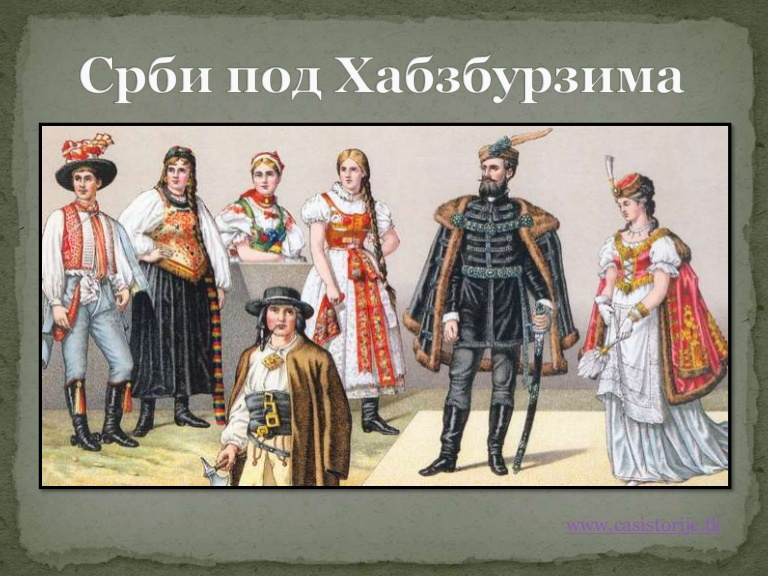 РЕВОЛУЦИЈЕ 1848/49. ГОДИНЕ У ВОЈВОДИНИ
*Почетак и ток револуције
-Прикључила се српска омладина и грађанство
-Признање српске народности и језика 
-Мајска скупштина од 1. до 3. маја 1848. у Сремским Карловцима 

*Сламање револуције
-Ђорђе Стратимировић, Стеван Шупљикац, Стеван Книћанин 
-Август 1849.
-Српско  војводство и Тамишки  Банат
РЕВОЛУЦИЈЕ 1848/49. ГОДИНЕ У ВОЈВОДИНИ
Положај Срба у Хабзбуршкој монархијиЗадатак: Попуни табелу
Револуција 1848/49. године у ВојводиниЗадатак:Попуни табелу
ПРОНАЂИ РЈЕШЕЊЕ
*Скуп 
*Различита уређења
*Заједничко покоравање 
*Тражили су Срби прихватање језика, обичаја, вјеровања, били против владавине мањине-
oлигархије, а све су то карктеристике
__________   _____.
*Медаља Обилића
*Неустрашив
*Силан утицај
*Војвода 
* Храбар, о његовом јунаштву се говори и када многа љета мину, а ријеч је о ______  _________.